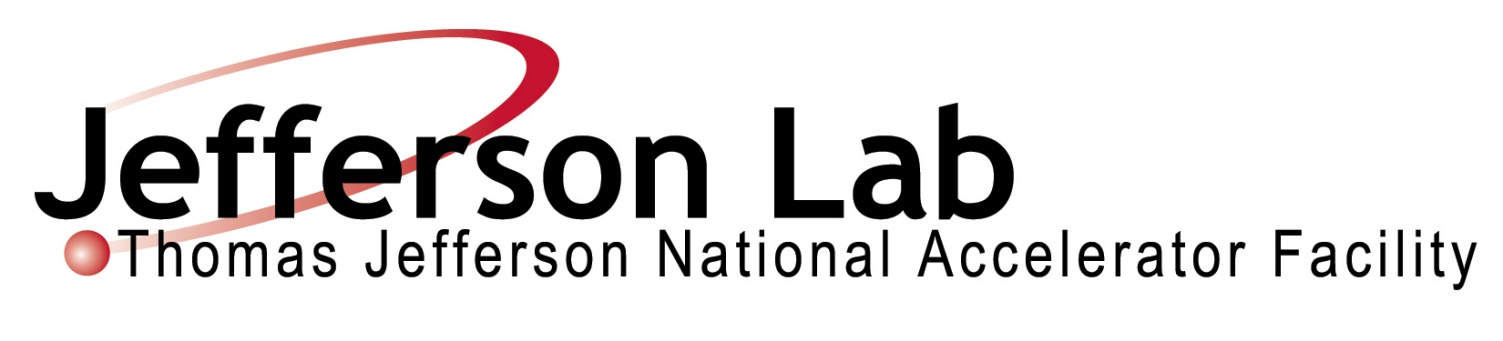 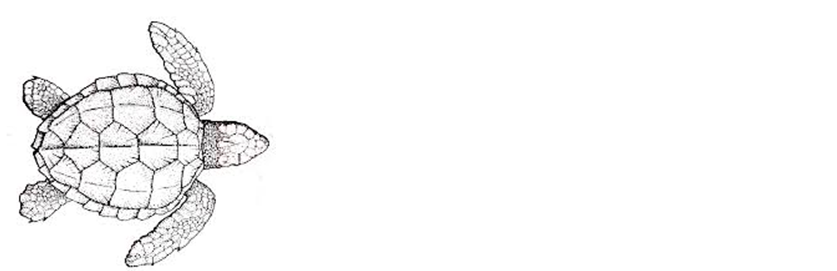 01100 01100 10010 0000 10010 11111 011011 11010
Hall D Slow Controls
Dave Butler
Agenda
PLC Overview
RSLogix5000 Software
Ladder Logic
Structured Text
Function Block
Communications
HMI System
Detector Controls
Solenoid Controls/Improvements
Slow Controls Progress
Programmable Logic Controllers
ControlLogix (1756)
4 Mbyte memory
Can be redundant
Chassis based
We use 10-slot chassis
CompactLogix (1769)
1.5 Mbyte memory
No redundancy available
No chassis
L35E Controllers can talk to 32 I/O Modules
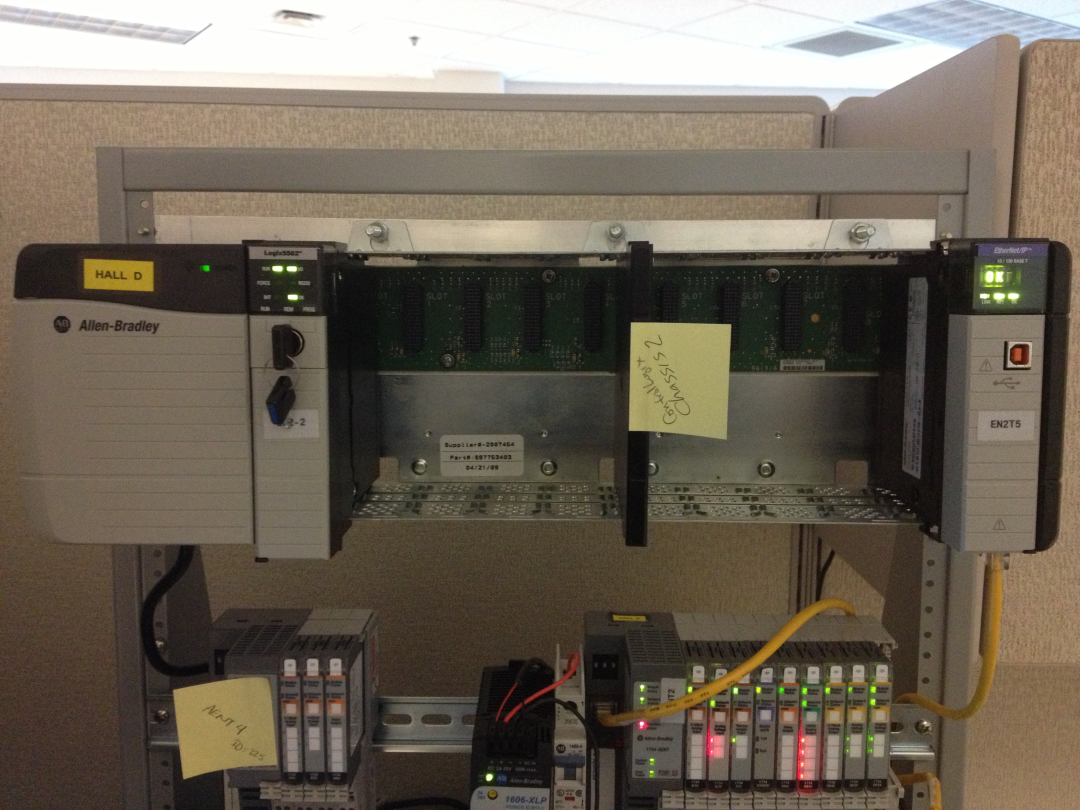 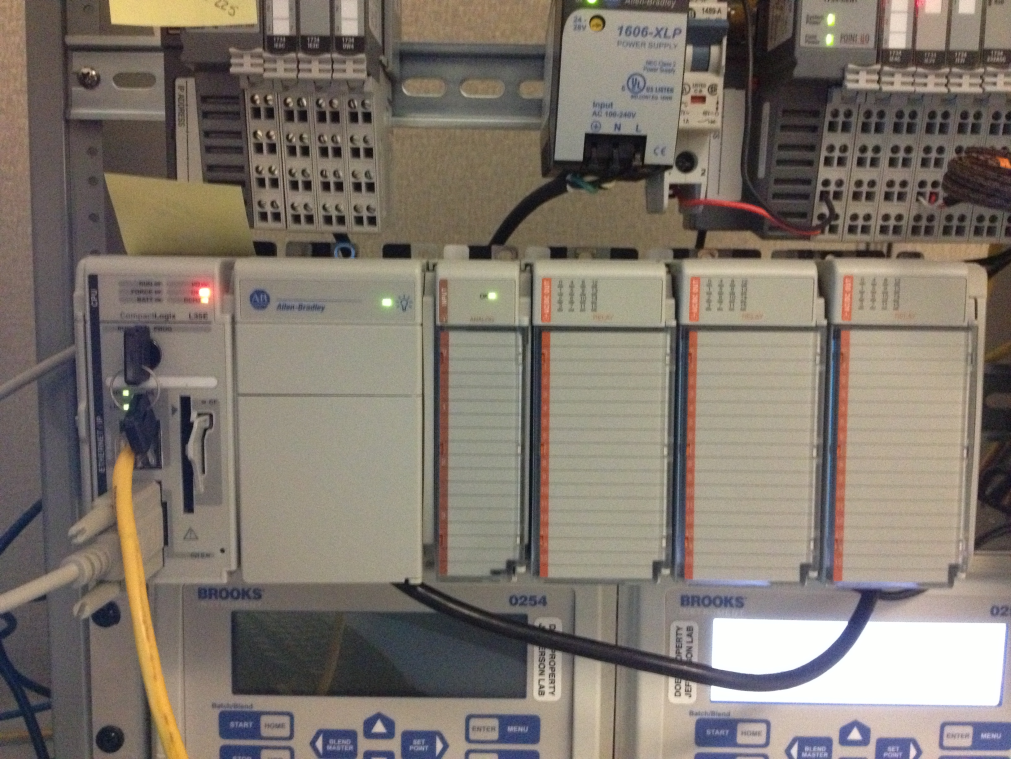 Power 
Supply
Power 
Supply
I/O Modules
Controller
Chassis
Controller
Comm
I/O (Local vs Remote)
Controller
Local I/O 
Any modules in the same chassis as the controller
Remote I/O
Modules NOT in the same chassis as the controller
Can be Point IO
Point IO is available for ControlLogix and CompactLogix
Solenoid Controls
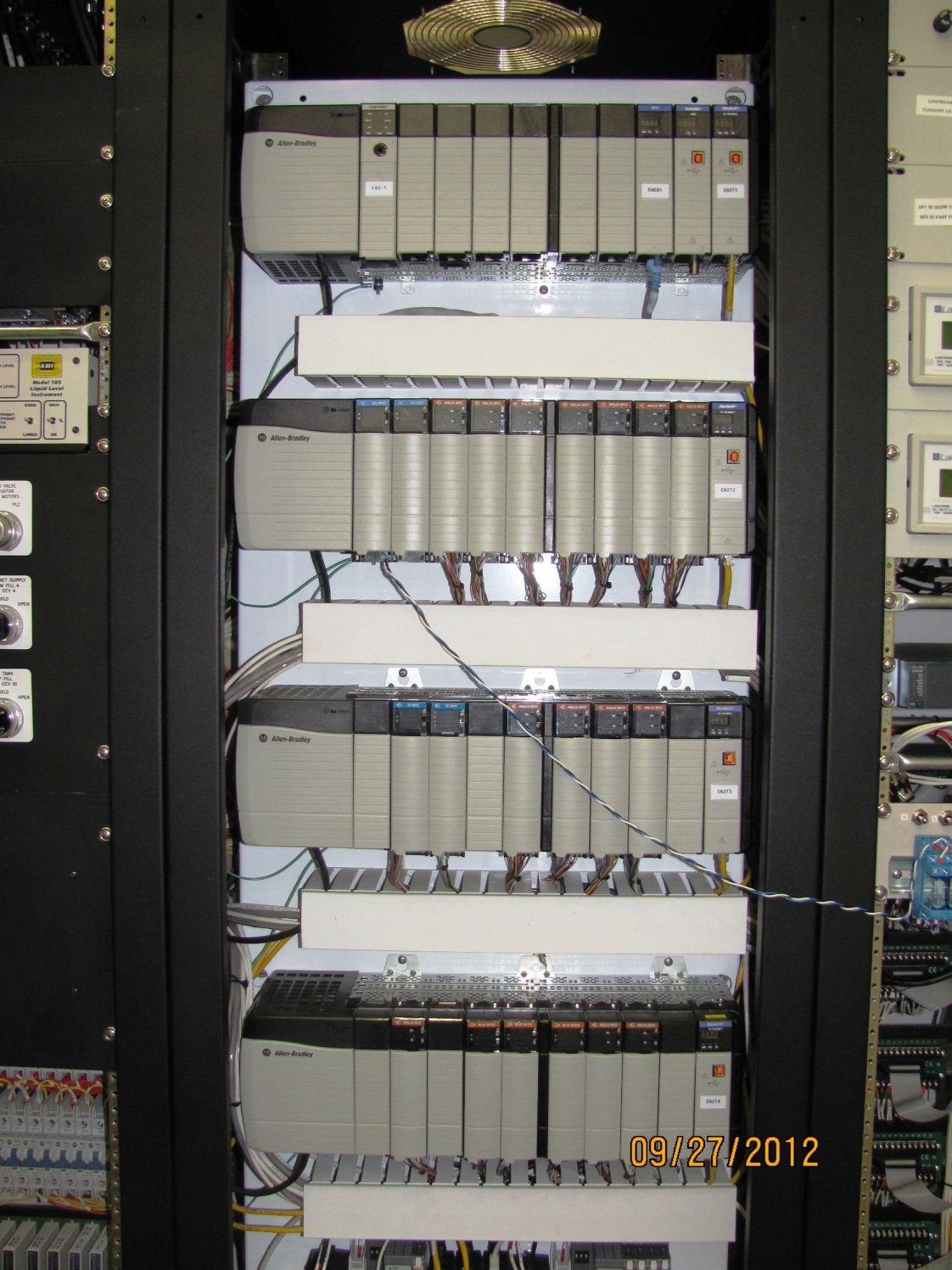 Comm
Local
Remote
Point IO (always remote)
Modular IO modules
Ideal for mounting on remote panels where small IO counts are required
Communicate via any standard protocol
We use Ethernet/IP
ControlNet, DeviceNet, Profibus all available
Snap together on DIN rail
No chassis required
24 VDC powered
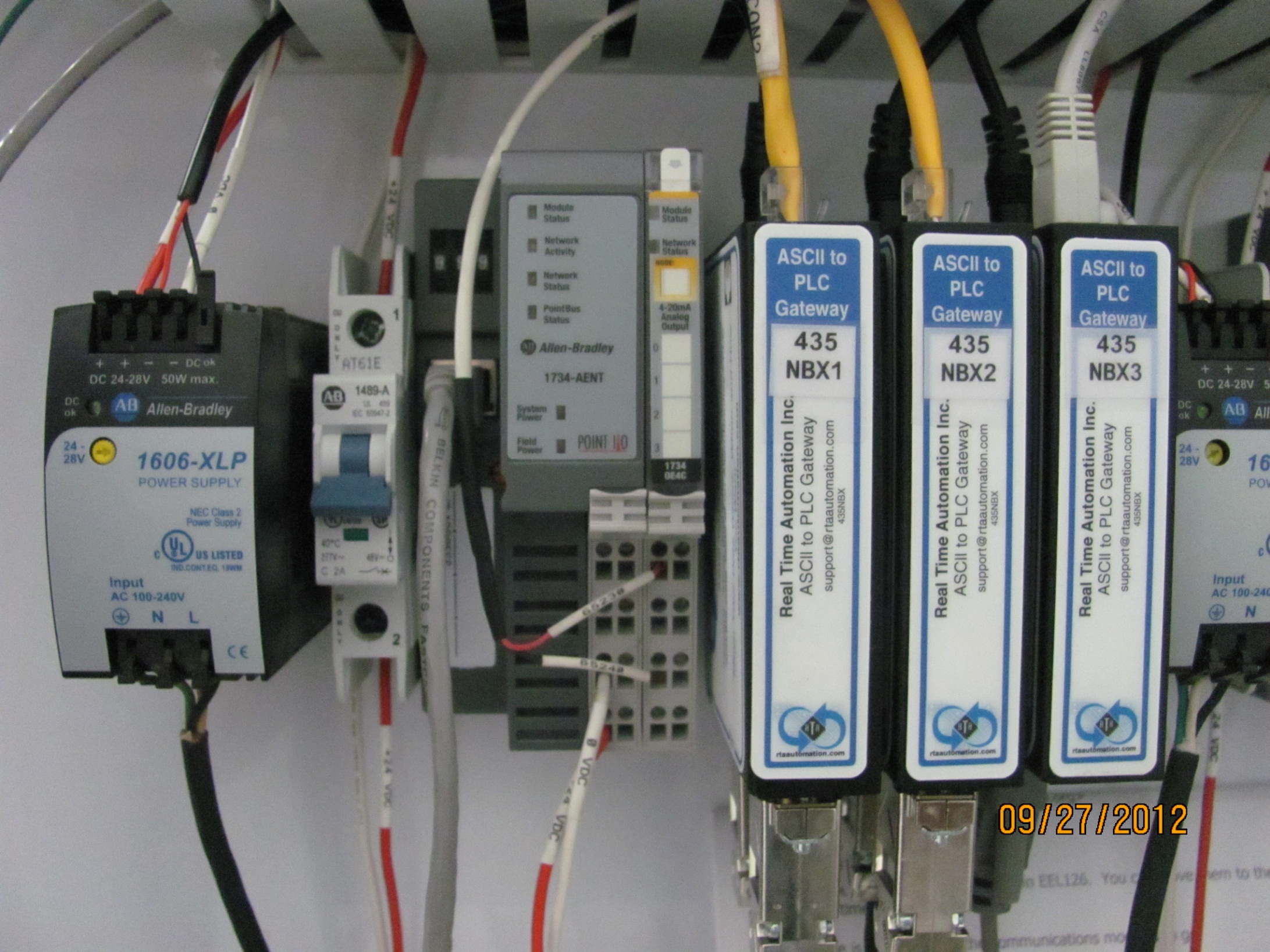 Communication Module
Output Module
RSLogix5000 Software
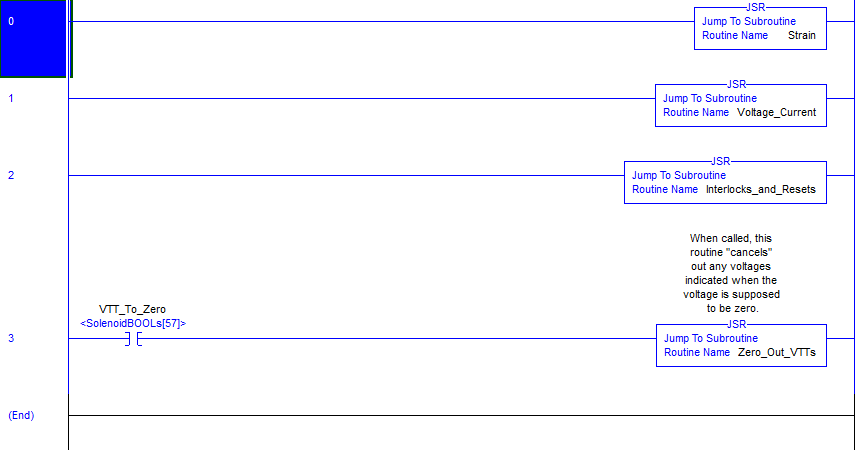 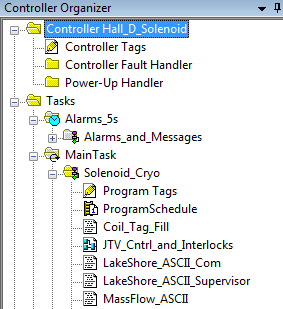 Ladder Logic
RSLogix5000 Software
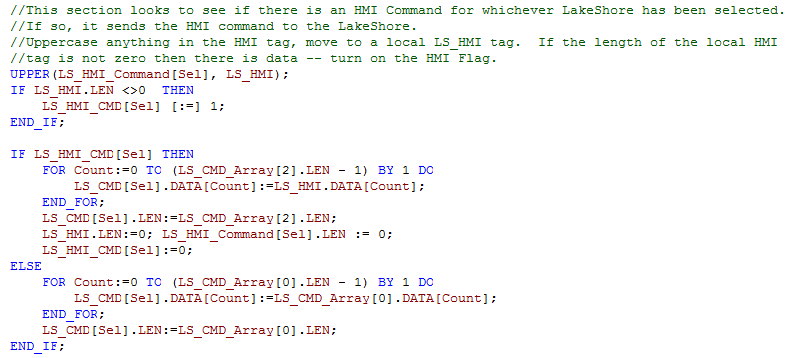 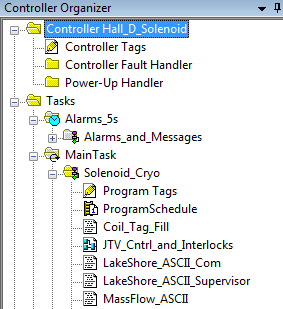 Structured Text
RSLogix5000 Software
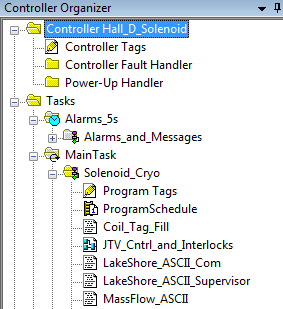 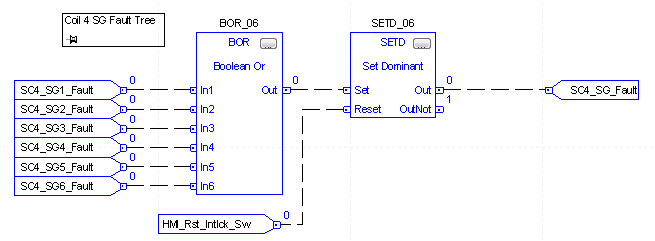 Function Block
Communications
All Allen Bradley equipment networked with Ethernet/IP
Uses standard CC-configured Ethernet hardware (switches, cables, etc)
Proven to be very reliable
Three methods for PLC to PLC connections
Produced/Consumed Tags
Messages
EPICS (reads from one and writes to another)
Serial Communications (RS232, RS485, TCP) use a Real Time Automation gateway
435NBX for RS232/485 to PLC
490NBX for TCP to PLC
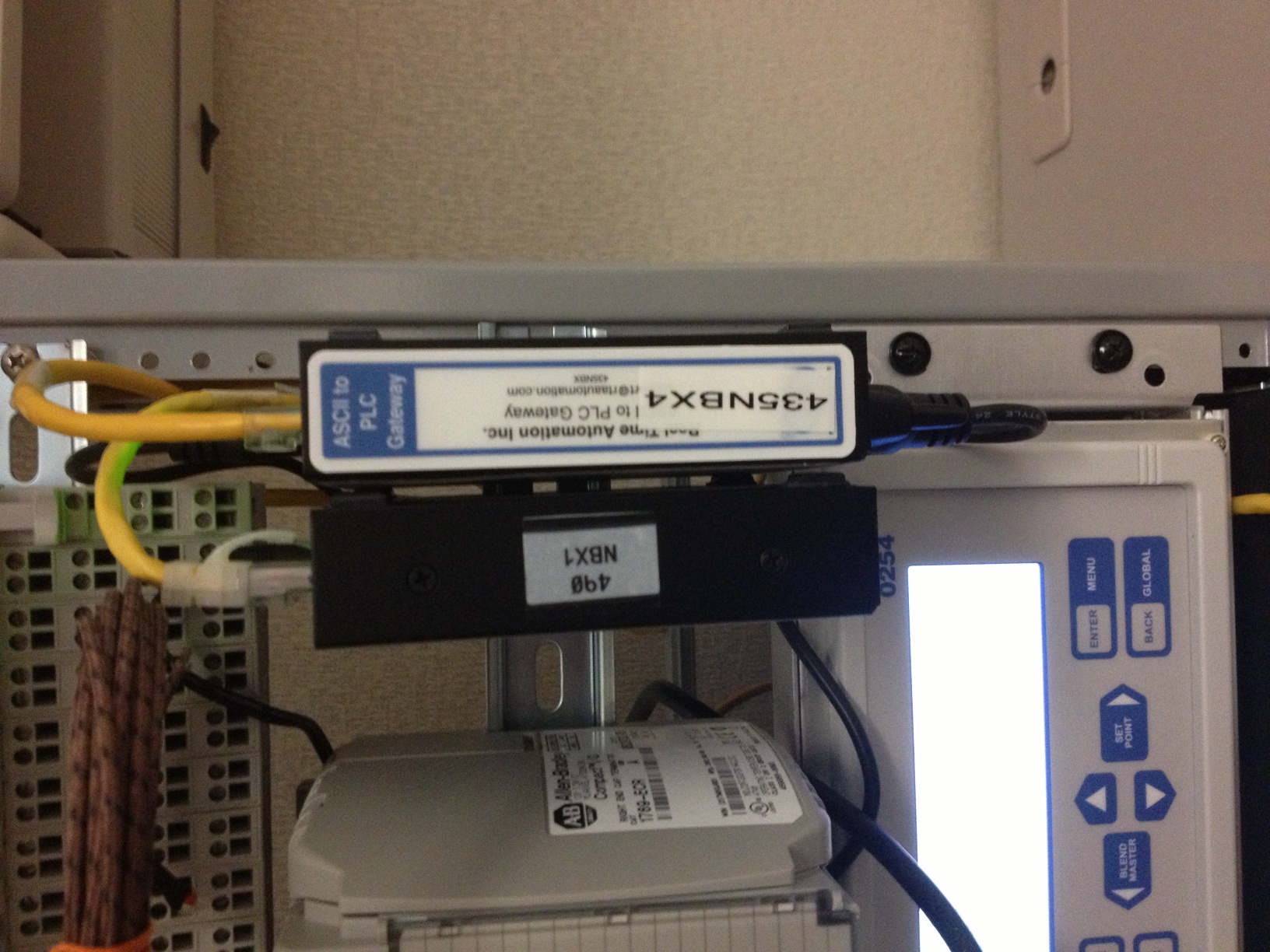 Human Machine Interface (HMI)
Networked applications provide many services
FactoryTalk View Studio
Create HMI screens and manage HMI application
Datalogging
Screen prints for auto log-entry
Create & manage RSLinx Enterprise FactoryTalk View SE
Client for viewing HMI displays
FactoryTalk Network Directory Server
Backbone of FactoryTalk Network – directs client computers to servers
FactoryTalk HMI Server
Hosts HMI screens to be served to clients
Can be redundant (requires another HMI license)
RSLinx Enterprise 
Gathers tag data from the PLC for display in the HMI
Can be redundant (does not require additional licensing)
Alarms and Events (screen alarms)
*Alarm pages come from PLC and are independent of the PC’s running the Alarms and Events services
Solenoid Test HMI Schematic
MySQL Server for FactoryTalk Datalogging
Ethernet
halldsc6
gluon01
halldsc7
Network Directory Server
HMI Server
FactoryTalk View Studio
FactoryTalk View SE
ODBC connection to MySQL database (hosted on gluon01)
RSLinx Enterprise Server (Primary)
FactoryTalk View Studio
FactoryTalk View SE
RSLinx Enterprise Server (Redundant)
FactoryTalk View Studio
FactoryTalk View SE
halldsc8
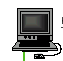 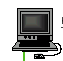 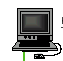 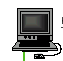 Hall Operations HMI Schematic
Hall D
MySQL Server for FactoryTalk Datalogging
Ethernet
halldsc8
gluon01
TEDF
Counting
House
halldsc7
Network Directory Server
HMI Server
FactoryTalk View Studio
FactoryTalk View SE
ODBC connection to MySQL database (hosted on gluon01)
RSLinx Enterprise Server (Redundant)
FactoryTalk View Studio
FactoryTalk View SE
RSLinx Enterprise Server (Primary)
FactoryTalk View Studio
FactoryTalk View SE
halldsc6
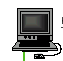 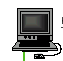 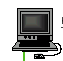 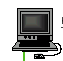 BCAL Controls
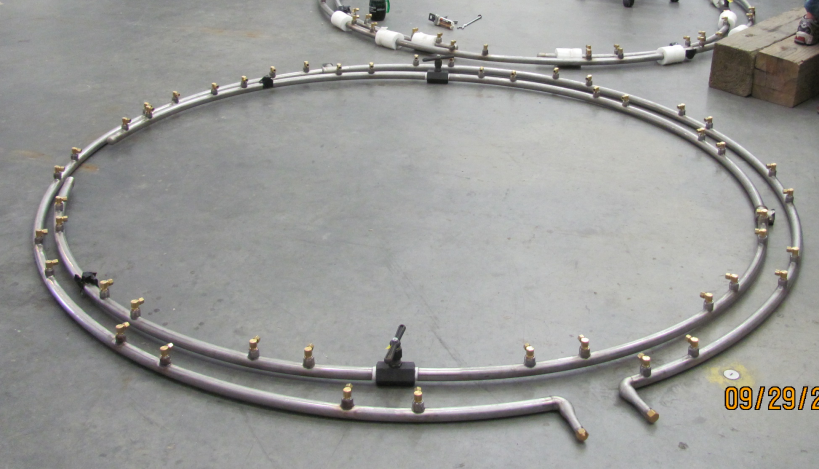 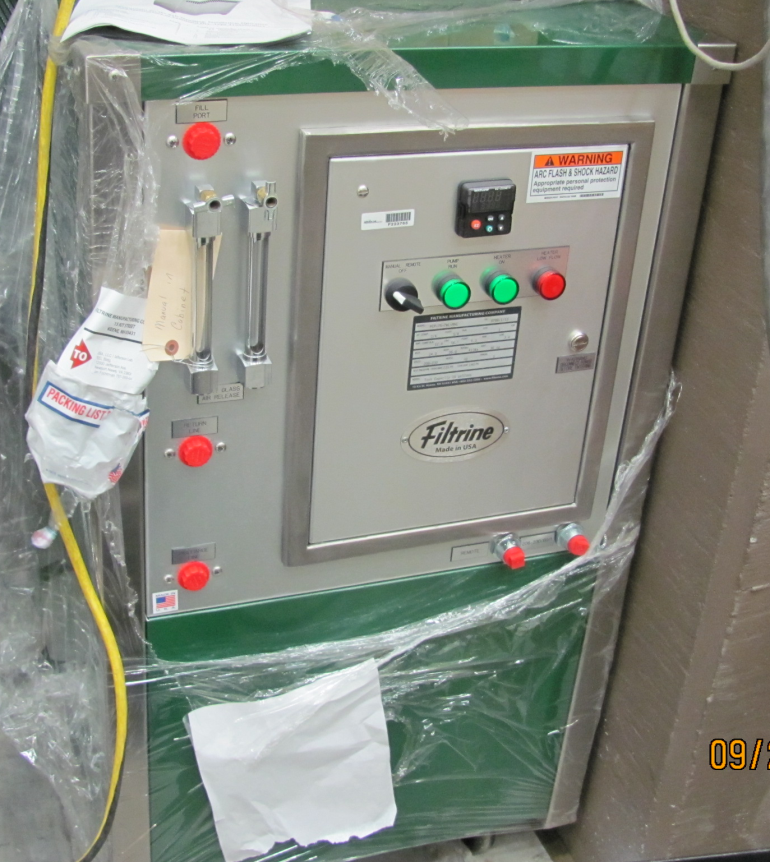 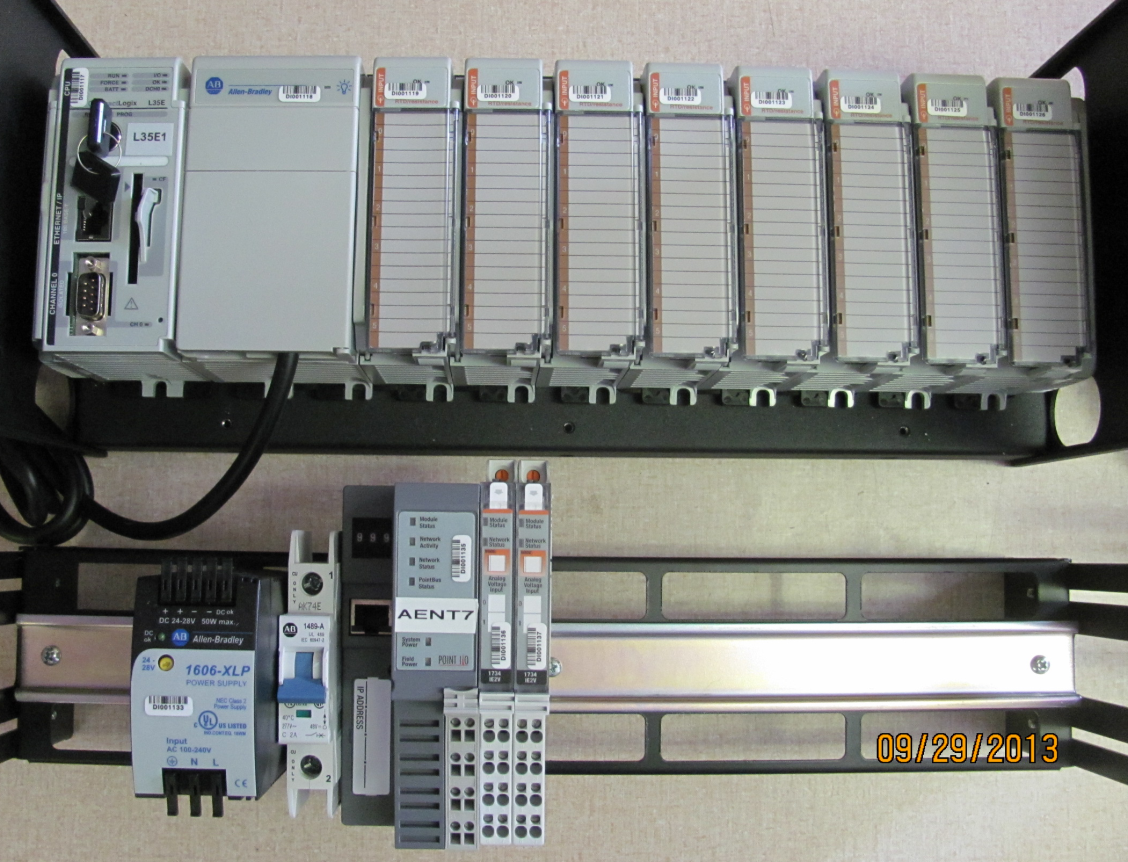 FDC/CDC Controls
Gas Shed:
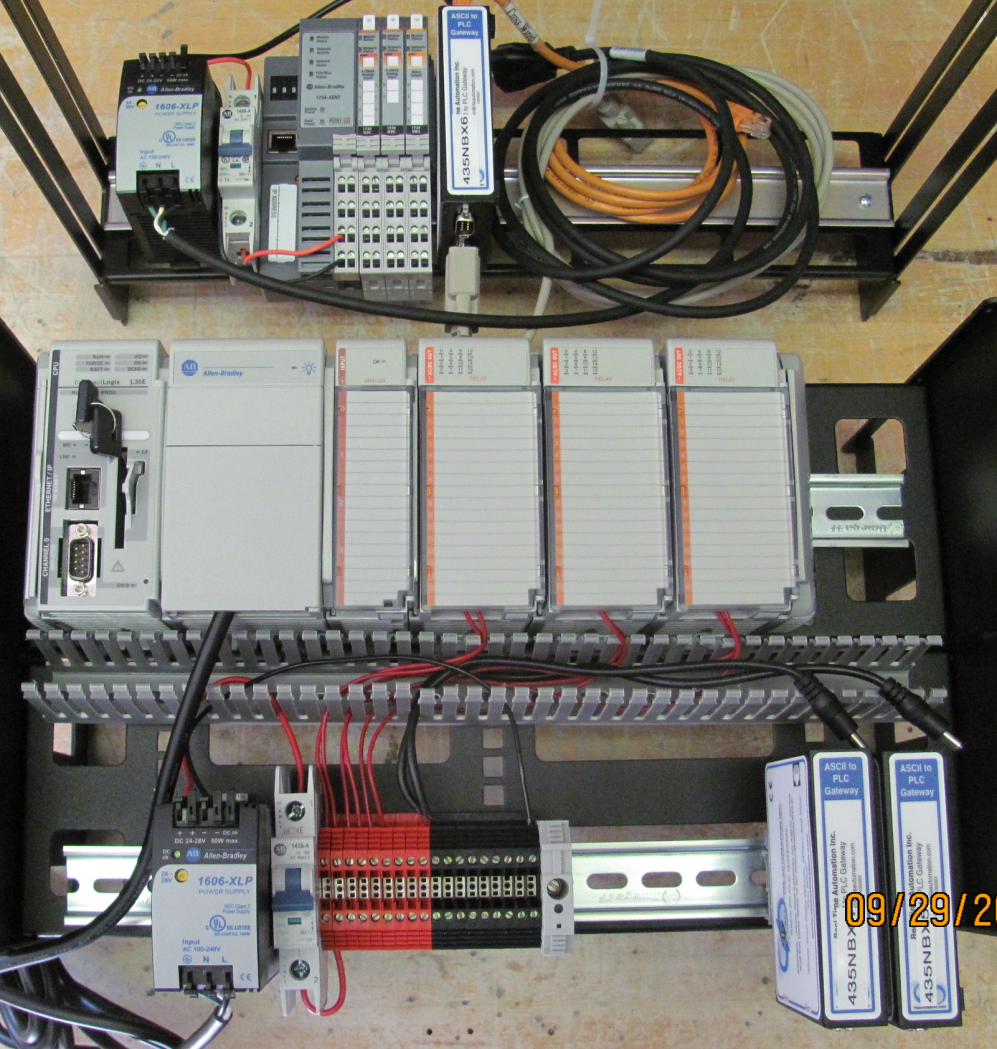 Hall D:
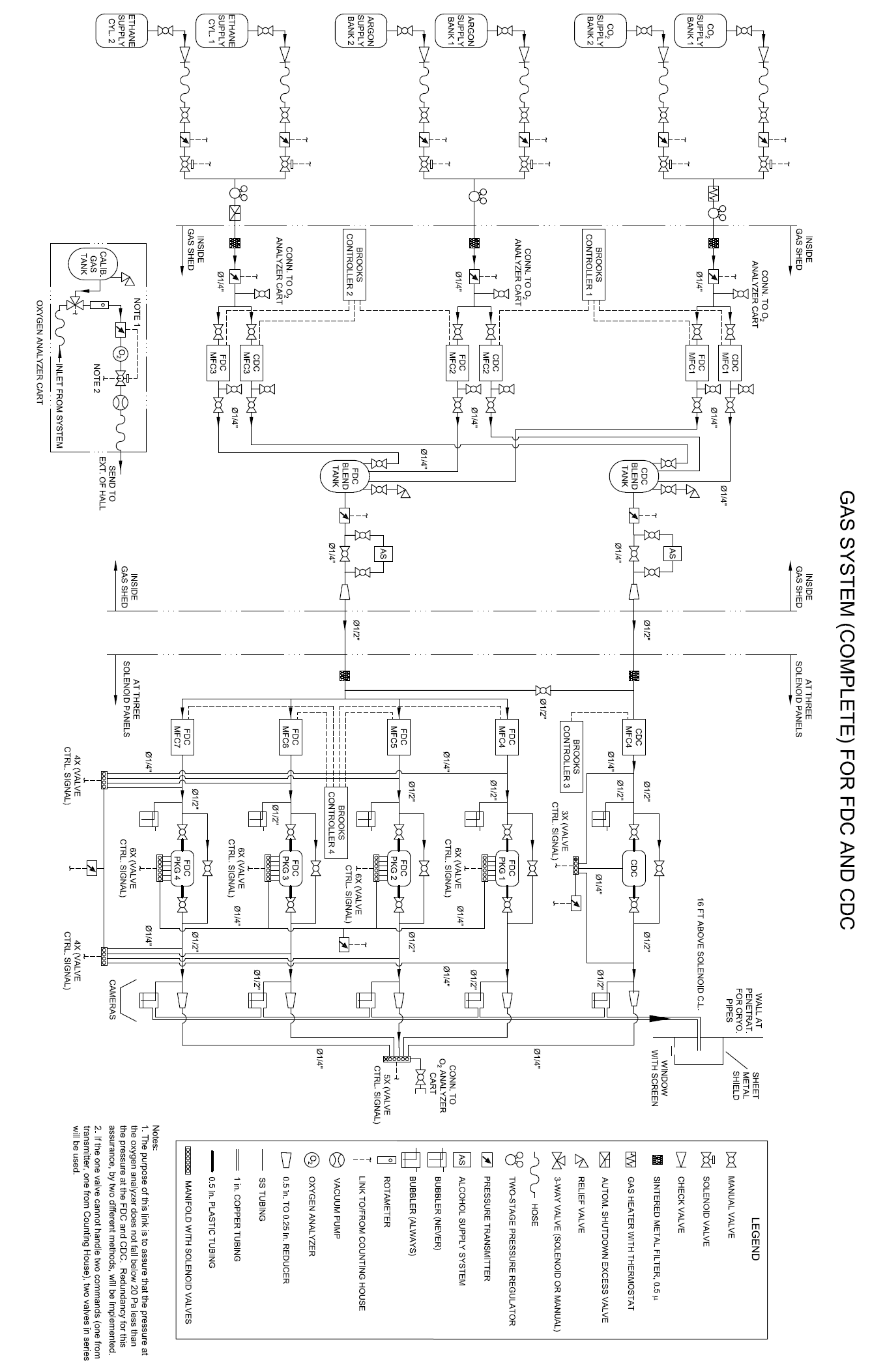 Target/Start Counter Controls
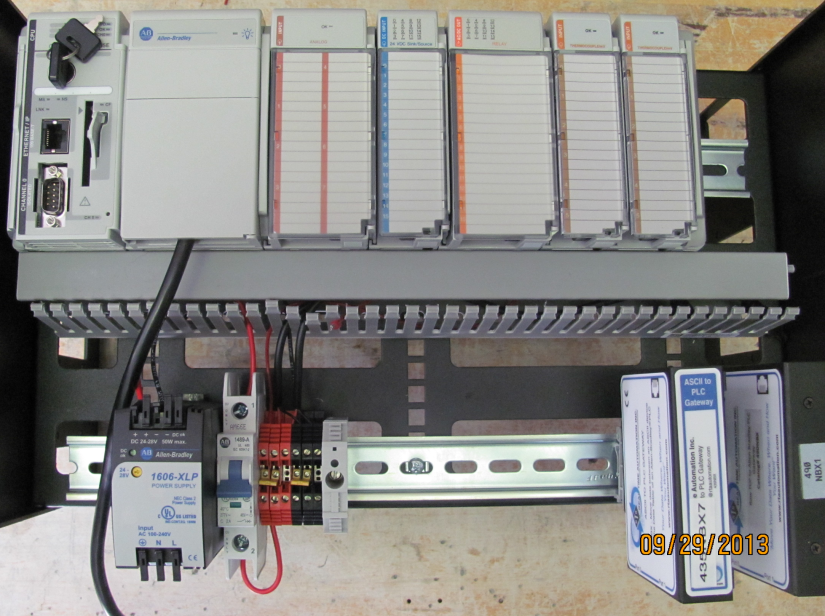 Layout
LakeShore 218
435NBX
RS232
490NBX
PTR Compressor
L35
OW16
IT6
IT6
PA4
IQ16
IF8
LakeShore 336
CompactLogix
Ethernet
FCAL / Pair Spectrometer Control
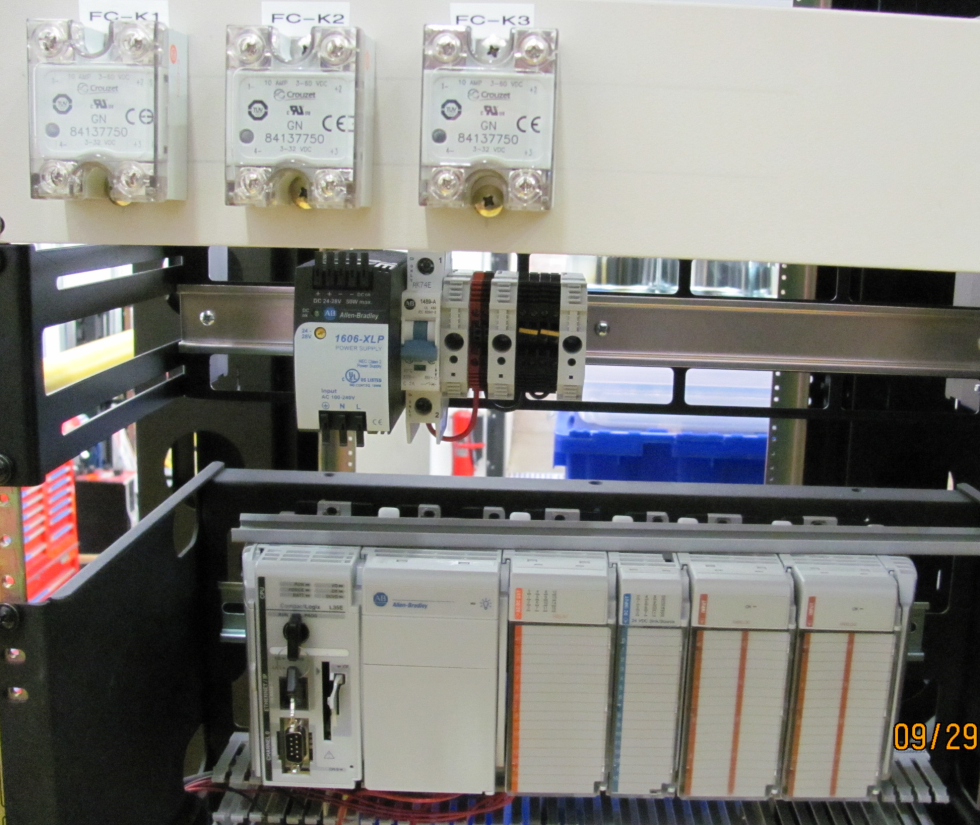 Solenoid Controls
EN2T1
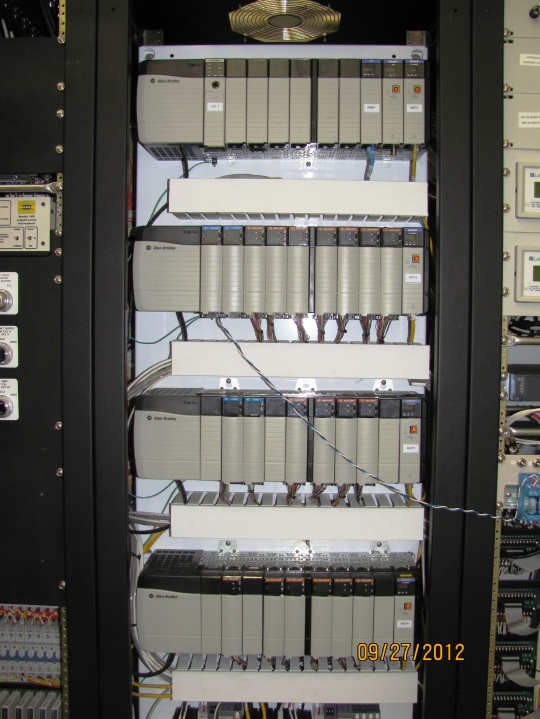 Chassis 0
Solenoid Analog/Digital
Controls
(Strain, Valves, Temp, etc)
EN2T2
Vacuum Chassis
Valve 6
Chassis 1
EN2T3
Chassis 2
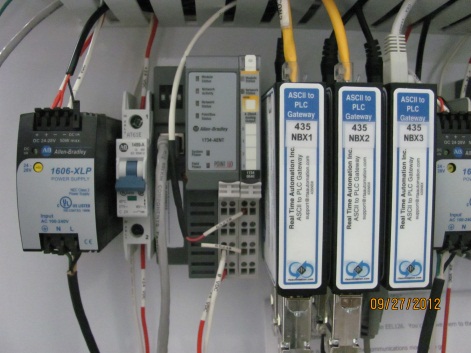 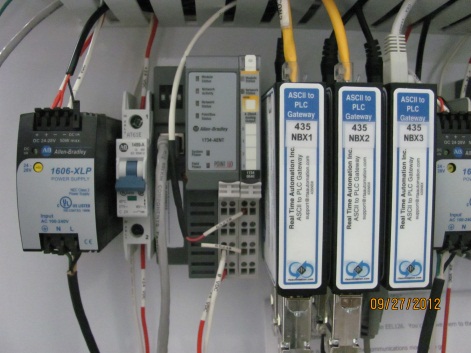 EN2T4
Chassis 3
AENT3
AENT1
Ethernet
Windows PC’s:
Programming Terminal
HMI Services
Datalogging (logs exist on gluon01)
Alarms & Events
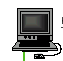 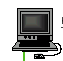 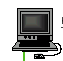 EPICS
halldsc6
435NBX1
435NBX2
435NBX3
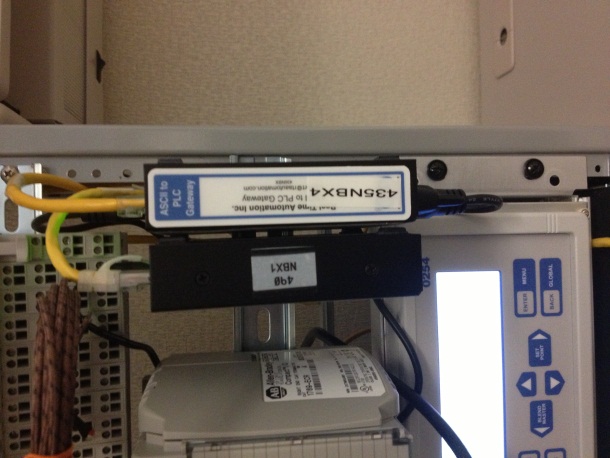 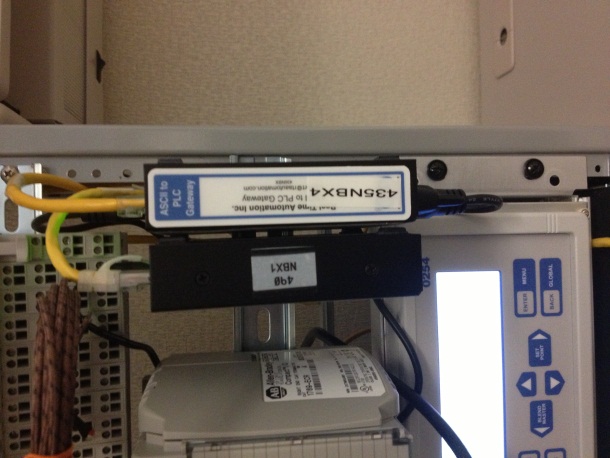 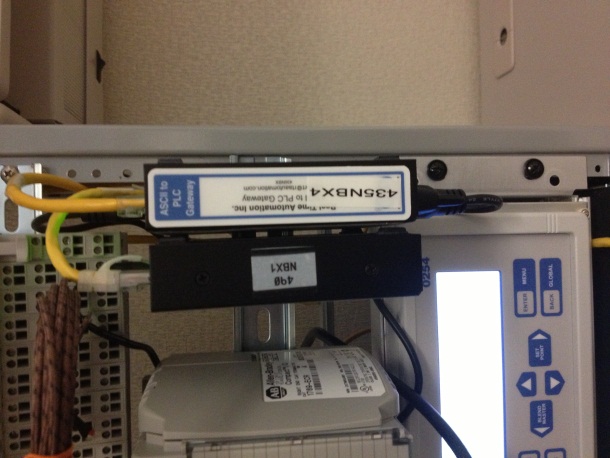 Archiving
HMI Displays
Alarms
RS232
halldsc7
RS232
RS232
LakeShore 3 & Mass Flow
LakeShore 1 & 2
Danfysik
halldsc8
Solenoid Controls Improvements
Upgraded the Software Quench Detectors
Added dynamic Current vs Inductance calculation
 Added a 200ms timer to eliminate erroneous trips
Integrated the PXI watchdog timer into the software Quench detector
 Solenoid Current vs Bath Pressure
Ramp Profiles
[Speaker Notes: Each voltage tap has and individual curve applied and for the 3 Channel QD the were summed]
Solenoid Current vs Bath Pressure
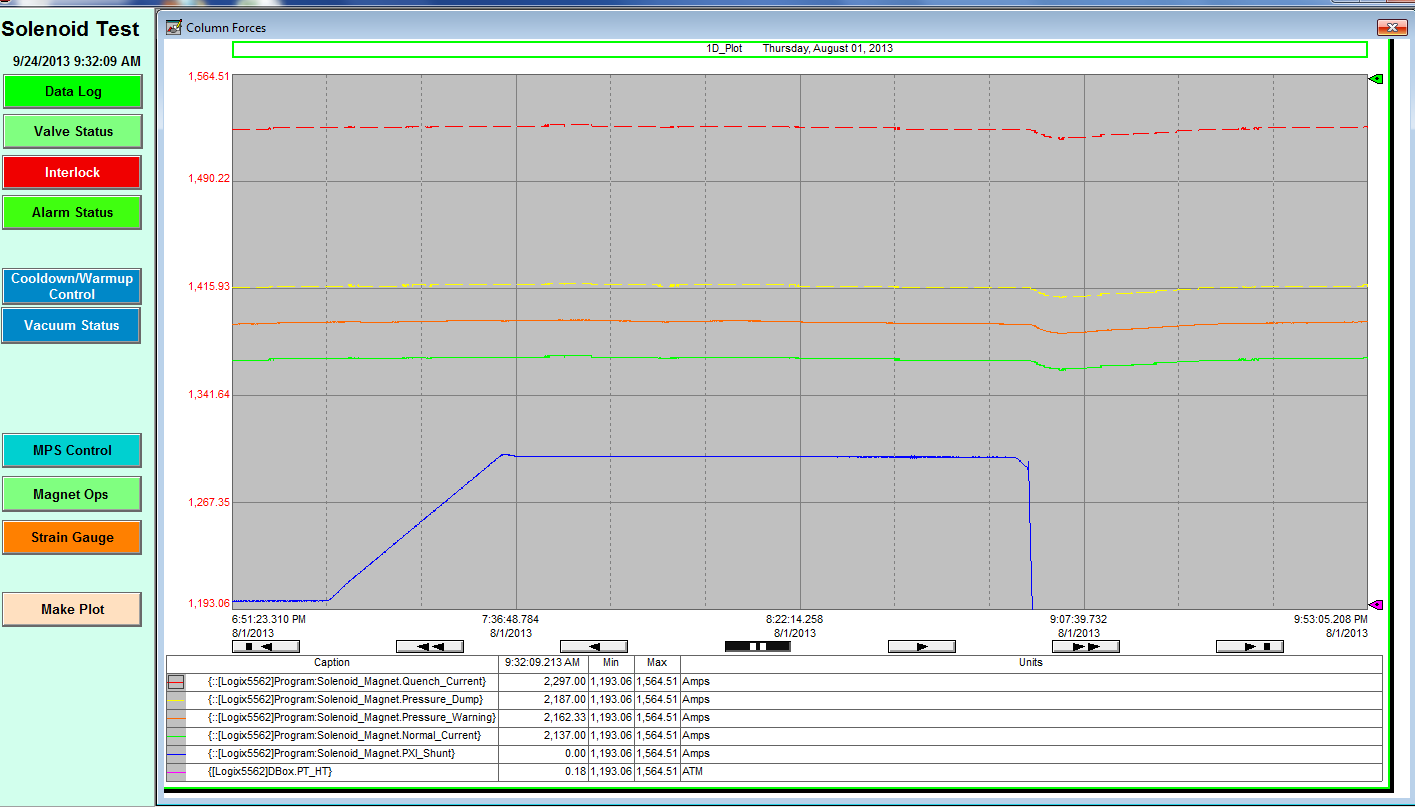 Slow Controls Progress
Coffee waiting
Rhetorical
Coffee waiting
Rhetorical
It’s been a long day
Coffee waiting
Rhetorical
Questions?
Rhetorical
It’s been a long day
Do you need to stretch you’re legs?
Do you need to stretch you’re legs?
It’s been a long day
Rhetorical
It’s been a long day